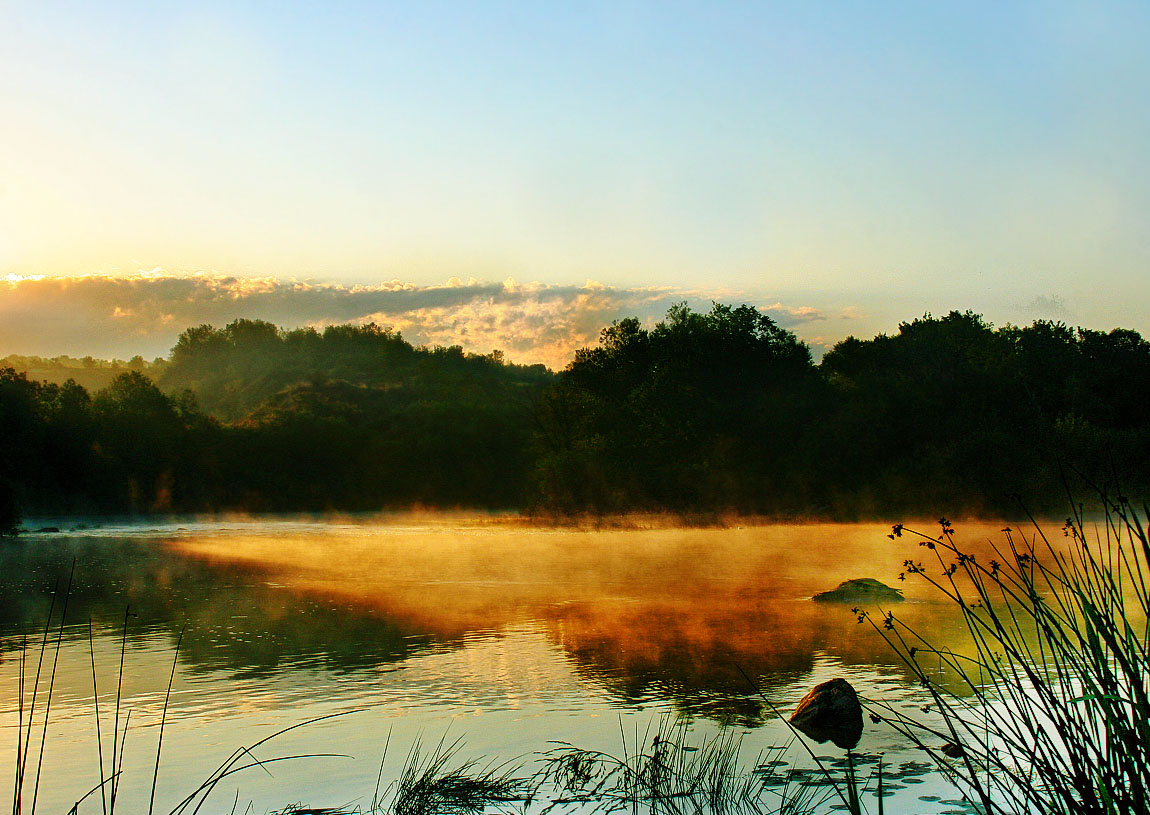 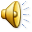 Ю.П.Казаков «Тихое утро»
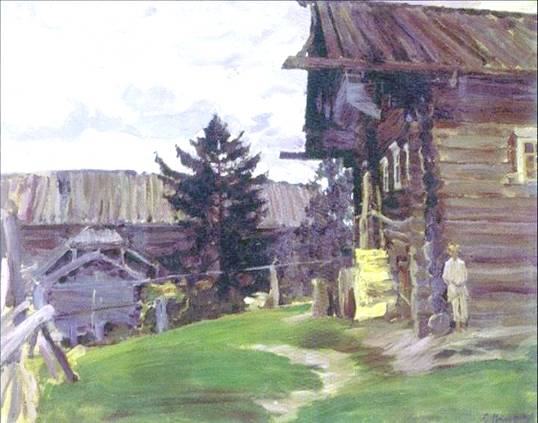 Тема урока: «Два мальчика- два разных жизненных опыта, два разных характера».
Цель урока: 
кратко познакомить обучающихся с творчеством Ю.П.Казакова; 
создать сравнительные характеристики героев: проследить за мыслями, чувствами и поступками Яши и Володи, раскрыть проблему взаимоотношений мальчиков между собой.
Ю.П.Казаков (1927-1982)
Родился 8 августа 1927 в Москве в семье рабочего, выходца из крестьян Смоленской губернии. С 15 лет начал учиться музыке. Окончил музыкальное училище им. Гнесиных. В 1953 поступает  в Литературный институт им. А.М.Горького. В конце 1940-х годов Казаков начал писать. Рассказ стал его излюбленным жанром. Творчество Казакова отмечено рядом международных премий. Скончался писатель на родине 29 ноября 1982 г.
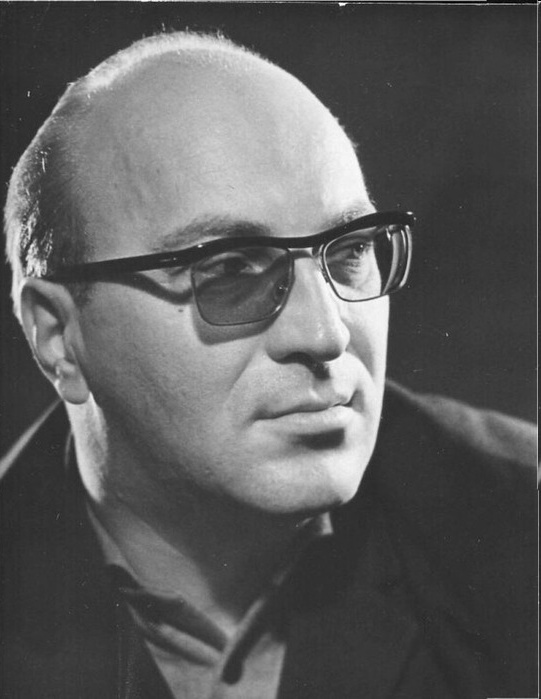 Словарная работа:
ДОБРО- поступки, совершаемые нами во благо других, даже если при этом мы должны жертвовать собой.

ЗЛО- поступки, совершаемые нами во вред другими для достижения собственных целей.
Работа в группах
1 группа
Задание.
Инсценировка эпизодов рассказа:
Яшка будит Володю.
По дороге на рыбалку.
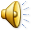 2 группа
Задание.
 Опишите Яшку. Какой он? 
 Найдите детали, характеризующие мальчика.
3 группа
Задание.
Опишите Володю. Какой он? 
Найдите  детали , характеризующие    мальчика.
4 группа
Задание.
Сравните Яшку и Володю. Что общего? 
Проанализируйте сцену у колодца. 
Как и почему изменилось отношение Яшки к Володе?
Работа в паре
Работа с таблицей «Сопоставительная характеристика».
Задание. 
 Фрагменты из текста, в которых изображаются переживания персонажей, соотнесите с их именами.
Проверим. 
Критерии : 
«5»- ни одной ошибки
«4»- 1-2 ошибки
«3»- 3-4 ошибки
«2» - 5 и более ошибок
Подведём итоги
Домашнее задание
1. Составить в таблице сравнительную характеристику героев .
2. Художественный пересказ от лица Яши (сцена рыбалки и спасения Володи)
3. Сделайте зарисовки полюбившегося момента рассказа.
Рефлексия
Спасибо за урок!